Life Balance
LifeMatters by Empathia offers 24/7/365 assistance with:
Improving wellbeing
Adapting to change
Building resilience
Setting healthy boundaries
Any other concern
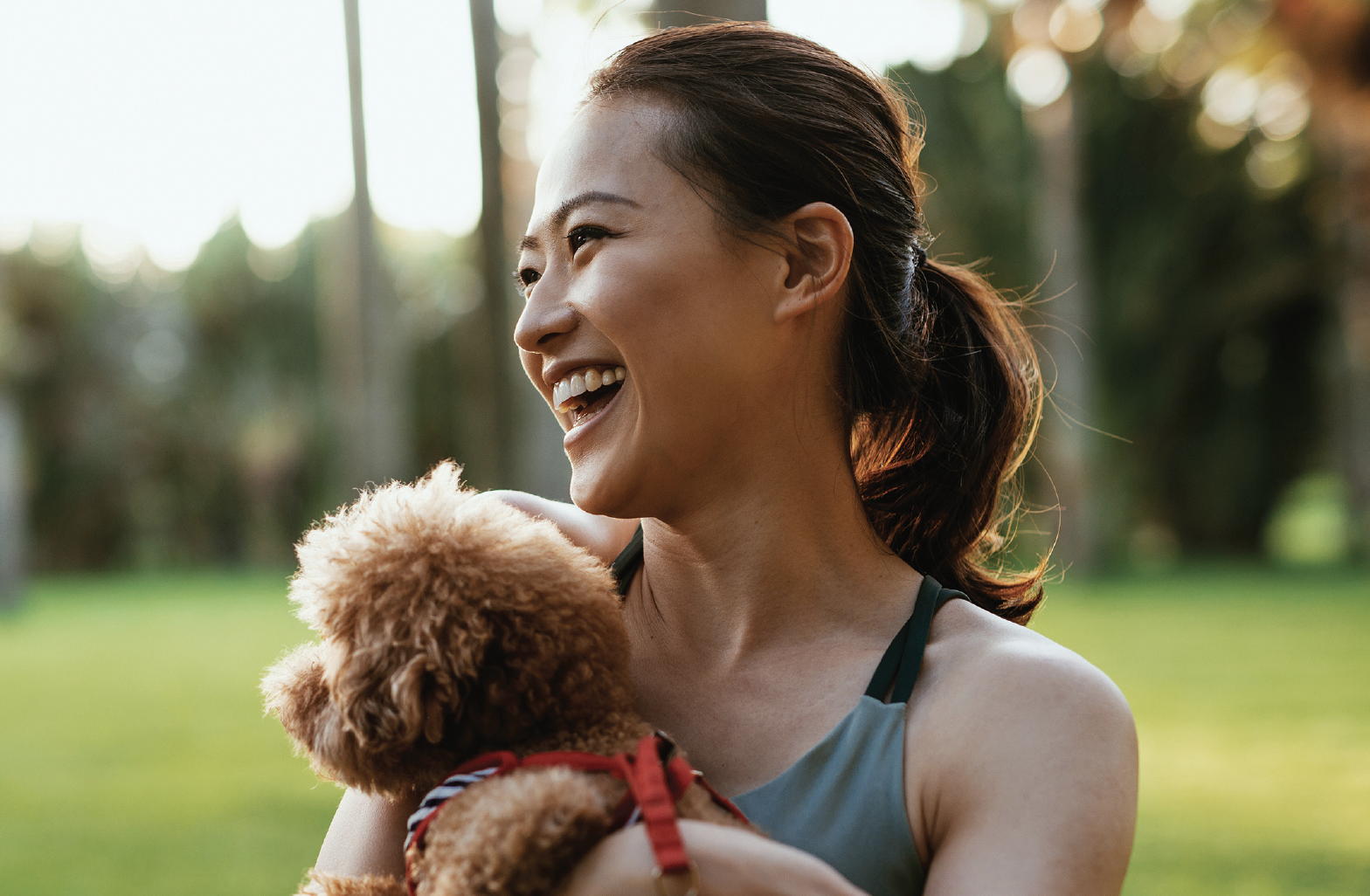 May Webinar
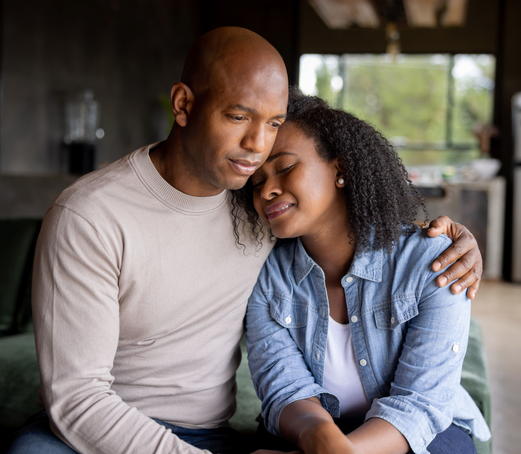 Coping with Grief and Loss
Available on mylifematters.com in May
Sign up for an email alert on the “Upcoming Webinars” page (under “Quick Links”)
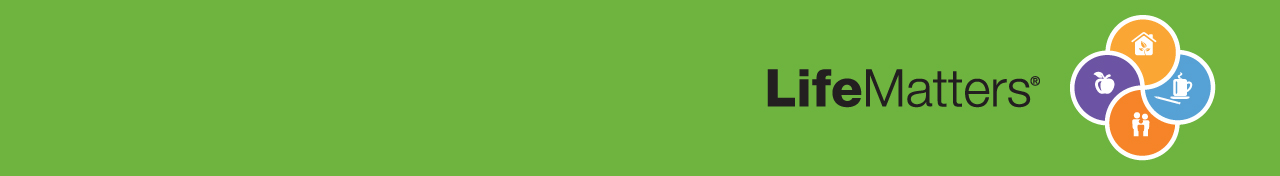 800-634-6433, 24/7, mylifematters.com: password - TTX1
Women’s Mental Health
Support session from LifeMatters by Empathia
Tuesday, May 23
10 a.m. PDT
Go to:  https://mylifematters.com/hop/ip
Session password:  VDp69UbNYV6
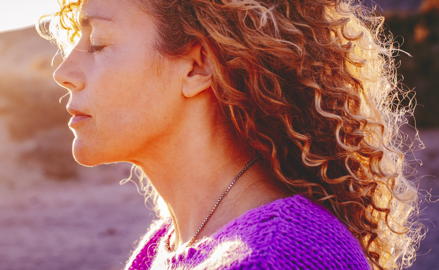 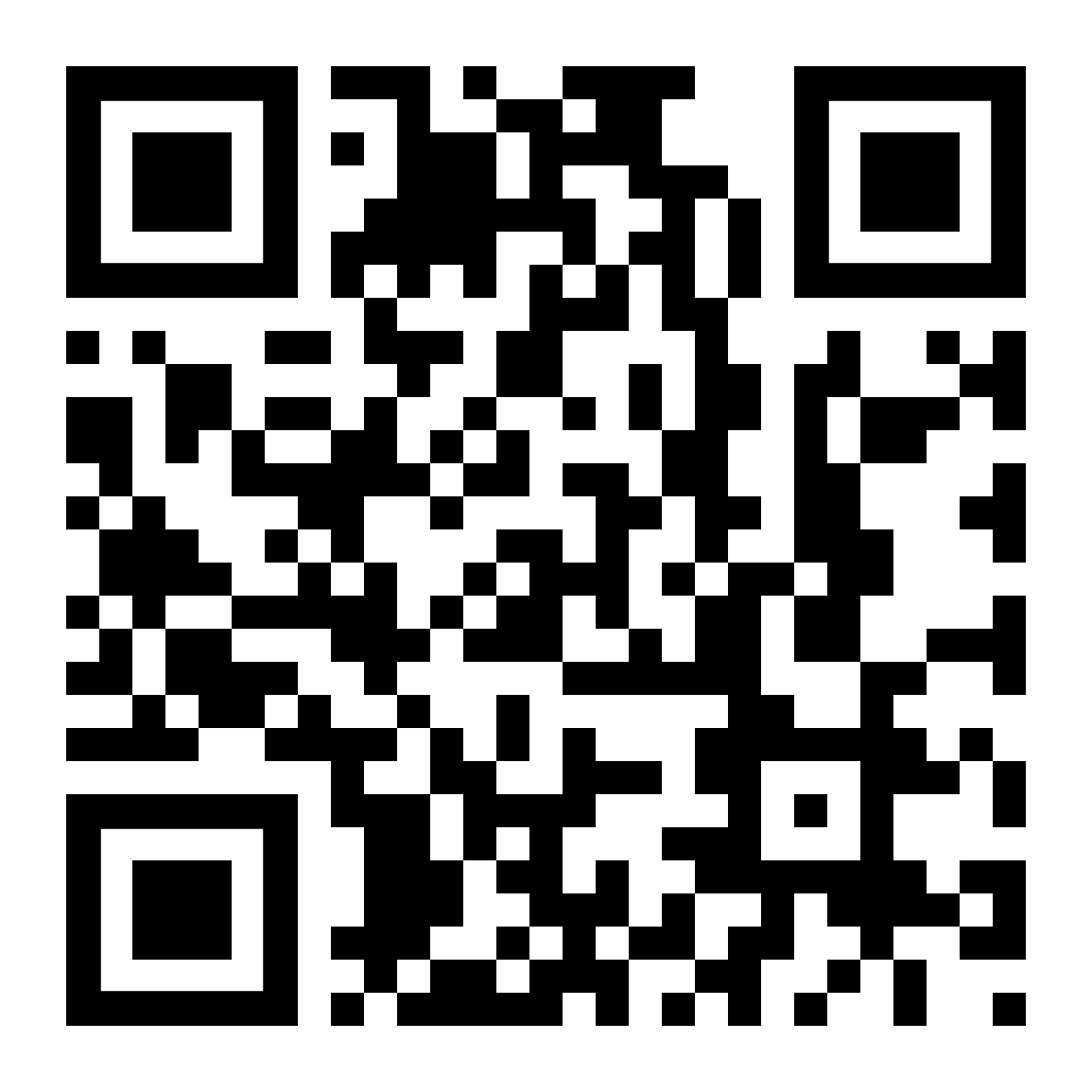 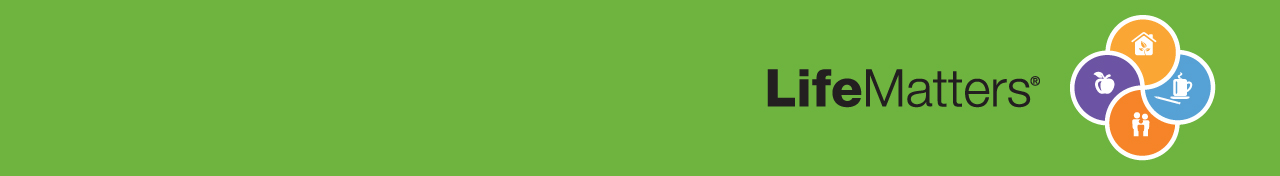 800-634-6433, 24/7, mylifematters.com: password - TTX1